Figure 10. Loss of MuSK at NMJs from muskV789M/− mouse tibialis anterior muscle and inactivity-related gene ...
Hum Mol Genet, Volume 17, Issue 22, 15 November 2008, Pages 3577–3595, https://doi.org/10.1093/hmg/ddn251
The content of this slide may be subject to copyright: please see the slide notes for details.
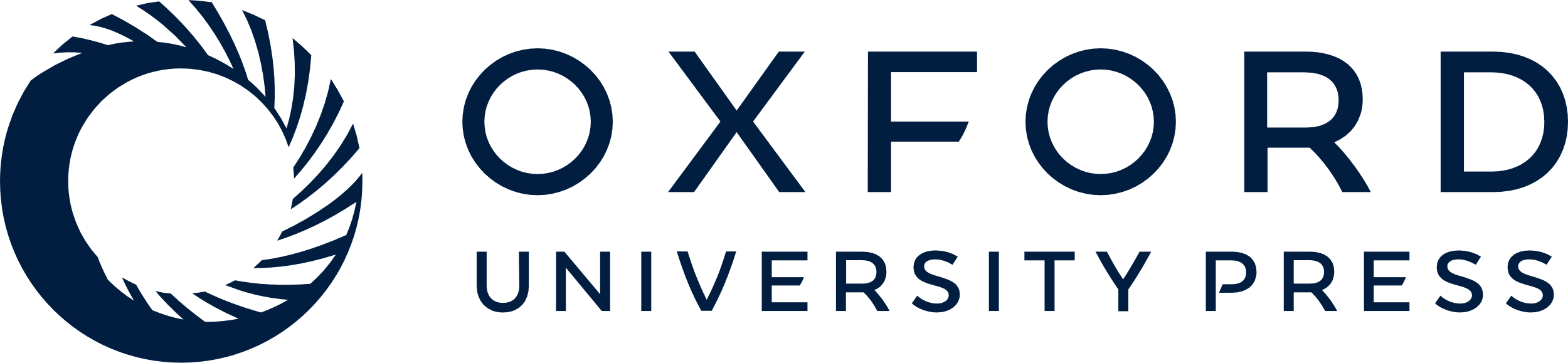 [Speaker Notes: Figure 10. Loss of MuSK at NMJs from muskV789M/− mouse tibialis anterior muscle and inactivity-related gene expression. Immunohistochemistry on tibialis anterior cryostat sections from P90 WT (A and B) and muskV789M/− (C and D) mice for MuSK (A and C) and AChR (B and D). Scale bar = 20 µm. (E) MuSK mRNA relative quantification using P90 WT and muskV789M/− mouse tibialis anterior. (F) AChR ε subunit mRNA relative quantification for each genotype (G) AChR α subunit mRNA relative quantification for each genotype. (H) AChR γ subunit mRNA relative quantification for each genotype. Data are means ± SD for five animals per genotype (*P ≤ 0.05 versus WT by t-test).


Unless provided in the caption above, the following copyright applies to the content of this slide: © The Author 2008. Published by Oxford University Press. All rights reserved. For Permissions, please email: journals.permissions@oxfordjournals.org]